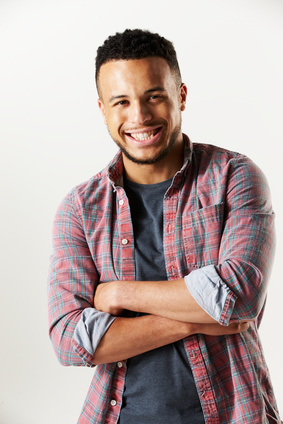 Titulo do trabalho